104年預防犯罪宣導貪污治罪條例案例說明
報告人：臺灣桃園地方法院檢察署
主任檢察官  林秀敏

中華民國104年6月22日
1
報告大綱
一、公務員之定義
二、公務員之法律責任
三、瀆職罪之不法內涵
四、瀆職罪保護之法益
五、公務員違法態樣分析
六、貪污治罪條例案例解析
七、貪污治罪條例特殊規定
八、結語
2
公務員之定義
一、身分公務員
依法令服務於國家或第方自治團體所屬機關而具有法定權限者。
二、授權公務員
其他依法令從事公共事務而具有法定權限者。
三、委託公務員
從事與委託機關權限有關之公共事務者。
3
公務員之法律責任
4
公務員之法律責任
刑事責任
非因公務員身分而犯之。
例如：酒駕、傷害、通姦等。
因公務員身分而犯之。
適用不同之法律、較重之刑責：如貪污治罪條例、刑法瀆職罪章。
公務員假借職務上之權力、機會或方法，故意犯瀆職罪以外之各罪，加重其刑至2分之1（刑法第134條）。
公務員執行職務犯傷害罪，屬公訴罪。
5
公務員之法律責任
民事責任
公務員因故意違背對於第三人應執行之職務，致第三人受損害者，負賠償責任。其因過失者，以被害人不能依他項方法受賠償者，負其責任。(民法第186條第1項）
國家賠償（國家賠償法第2條）：
公務員於執行職務行使公權力時，因故意或過失不法侵害人民自由或權利者，國家應負損害賠償責任。公務員怠於執行職務，致人民自由或權利遭受損害者，亦同。
公務員有故意或重大過失時，賠償義務機關對之有求償權。
6
公務員之法律責任
行政責任
公務人員違反基於其身分所應遵守法規之義務，由行政機關（公務員服務機關）或司法機關（公務員懲戒委員會）依法予以懲處。
司法懲戒：撤職、休職、降級、減俸、記過、申誡。行政懲處（平時考核、專案考績）：免職、記過、申誡。
公務員違法失職之行為，即使已受刑事責任，仍可依相關法規追究其行政責任。
7
瀆職罪之不法內涵
違法濫權
公務員執行職務本應依法行政，倘違背職務上應遵守法規範之義務，使自己或他人獲取不法利益，破壞國民對公務員廉潔及公正執行職務之信賴，自有可罰性。
8
瀆職罪保護之法益
執行公務之純正性
執行公務之不可收買性
民眾對國家行為的可信賴性
9
公務員違法態樣分析
一、自我膨脹、濫用權力
某公務員利用職務上對採購公用物品具有決定權限，多次利用辦理採購之機會，透過中間人，向有意競標的業者傳話，表示有辦法讓其得標，再從中收取回扣。
某民代向廠商收取賄賂後，利用其權勢，向行政機關施壓，讓該特定廠商取得該合約並從中獲利。
10
公務員違法態樣分析
二、經濟壓力、鋌而走險
某里長因投資失利、負債累累，竟將里長事務補助費，侵占入己，挪做他用。
某公務員因積欠卡債，利用擔任出納，保管大筆現金之機會，以偽造不實單據之方式，將公款侵占入己。
11
公務員違法態樣分析
三、誤信人情世故、不懂拒卻
某甲因友人某乙即將入監服刑，希求監獄管理員某丙能給予特別照顧，遂邀宴某丙，席間某丙未拒絕，反而應允之，還指導要如何填寫入監資料才能順利進入炊場就近照顧，離席時，某甲贈送洋酒2瓶予某丙，該餐費由某甲支付後離去。
某甲因遭某乙打傷，向警方報案，經員警調查後，將某乙移送地檢署偵辦，某甲位感謝該員警，遂提了2斤茶葉以為感謝。
12
公務員違法態樣分析
四、誤解法令、不知道違法
某員警因擔心其兄長交予其父親使用之機車來源不明，遂利用職務上得以調取車籍、前科之權限，違法調取該機車之所有權人及前科等個人資料。
個人資料保護法第15、16、41條
某公務員前往店家執行稽查任務時，不慎將載有檢舉人資料之公務電話紀錄遺留在現場，為店家拾獲。
過失洩漏國防以外之秘密（刑法第132第2項）
13
公務員違法態樣分析
五、便宜行事、怠忽散漫
將採購金額化整為零，致生圖利特定廠商之疑慮。
未確實監工，僅在監工日誌上為不實登載。
工程驗收由廠商自行點選取樣，驗收人員僅依廠商選取之樣本檢測。
公款與私帳搞在一起，導致帳目不清。
14
公務員違法態樣分析
六、禁不起請託、人情壓力
某員警執行酒駕臨檢勤務，當場查獲某甲酒駕，某甲遂央請民代某乙到場關切，該員警禁不起請託，遂未開單舉發，逕自讓某甲離去。
某員警駕車肇事致被害人受傷，竟一時心慌駕車逃逸，事後其主管知悉後，竟予以包庇並協助調取後隱匿沿路監視錄影畫面。
15
公務員違法態樣分析
七、以惡小而為
某甲所任職之公務機關每月得報加班費20小時，某甲明知自己未實際加班至20小時，竟偽造不實之加班簽到退表，請領每月20小時之加班費。
某乙明知未依申報出差之日期前往執行公務，而是留在辦公室處理公務或前往其他地方演講或處理私事，竟不實填寫國內出差旅費報告表申報差旅費。
16
貪污治罪條例案例解析
經辦工程舞弊罪
建築或經辦公用工程或購辦公用器材、物品，浮報價額、數量、收取回扣或其他舞弊情事者，處無期徒刑或10年以上有期徒刑，得併科新臺幣1億元以下罰金。
「浮報價額、數量」，係指就原價額、數量故為提高，以少報多，從中圖利而言。
「收取回扣」，係指應付給之工程價款，向對方要約，提取一定比率，或扣取其中一部份，圖自己之不法所有。
「其他舞弊情事」，指公務員於經辦工程不應支出而支出的費用，或無法達到應有之品質者，如偷工減料、以劣品充當上品、以贗品代替真品。
17
貪污治罪條例案例解析
賄賂罪
對於違背職務行為收受賄賂：對於違背職務上之行為，要求、期約或收受賄賂或其他不正利益者，處無期徒刑或十年以上有期徒刑，得併科新臺幣1億元以下罰金。（貪污治罪條例第4條第1項第5款）
對於職務上行為收受賄賂：對於職務上之行為，要求、期約或收受賄賂或其他不正利益者，處七年以上有期徒刑，得併科新臺幣6千萬元以下罰金。（貪污治罪條例第5條第1項第3款）
18
貪污治罪條例案例解析
行賄罪
對公務員關於違背職務之行為行賄：對於公務人員，關於違背職務之行為，要求、期約或收受賄賂或其他不正利益者，處1年以上7年以下有期徒刑，得併科新台幣300萬元以下罰金。（貪污治罪條例第11條第1項）
對公務員關於不違背職務之行為行為：對於公務人員，關於不違背職務之行為，要求、期約或收受賄賂或其他不正利益者，處3年以下有期徒刑、拘役或科或併科新台幣50萬元以下罰金。（貪污治罪條例第11條第2項，100.6.29修正公布）
19
貪污治罪條例案例解析
賄賂罪成立要件：
一、「要求」、「期約」或「收受」賄賂或不正利益之行為。
賄賂，指金錢或可以金錢計算之財物。不正利益，指賄賂以外足以供人需要或滿足慾望之有形或無形利益。例如：設定債權、免除債務、給予低利或無息貸款、提供性服務、免費餐宴。
二、對於「職務上之行為」為一定之行使或不行使。
三、兩者具有「對價關係」。
行受賄之原因，係其職務上應為或得為之行為者，成立不違背職務行收賄賂罪。
行受賄之原因，係其職務上所不應為，或應為而不為，或以不正當方式為之，而違背其職責者，即屬違背職務行收賄賂罪。
20
貪污治罪條例案例解析
「賄賂」與「社交餽贈」之區別：有無對價關係
是否具有相當對價關係，應就職務行為之內容、交付者與收受者間之關係、賄賂之種類、價額、贈與之時間等客觀情形加以審酌，不可僅以交付財物之名義為贈與或政治獻金，即謂與職務無關而無對價關係。是縱假借餽贈、酬謝、諮詢顧問費或政治獻金等各種名義之變相給付，亦難謂與職務無關而無對價關係。
近日報載，某法官投資某補習班100萬元，約定每年固定分得50萬元報酬？
21
貪污治罪條例案例解析
公務員廉政倫理規範
公務員不得要求、期約或收受與其職務有利害關係者之餽贈財物。
公務員不得參加與其職務有利害關係者之飲宴應酬。
與職務有利害關係者：
業務往來、指揮監督或費用補（獎）助等關係。
正在尋求、進行或已訂立承攬、買賣或其他契約關係。
其他因機關（構）業務之決定、執行或不執行，將遭受有利或不利之影響。
22
貪污治罪條例案例解析
職務機會詐取財物罪
利用職務上之機會，以詐術使人將本人之物或第三人之物交付者，處7年以上有期徒刑，得併科新臺幣6000萬元以下罰金。（貪污治罪條例第5條第1項第2款）
23
貪污治罪條例案例解析
職務機會詐取財物罪之成立要件：
一、須利用職務之機會
利用職務之機會，不限於職務本身固有之機會，即使由職務上所衍生申領財物之機會，亦包括在內。
加班費、值班費、差旅費、婚喪補助、國旅卡補助、生育補助…
二、須有為自己或第三人不法所有之意圖
行為人認知到自己對於詐得之物在法律上並不具合法權利。
三、須有施用詐術之行為
填寫內容不實之加班費申請單、差旅費請領單、持不實單據辦理核銷等
24
貪污治罪條例案例解析
偽造文書罪
保護法益：文書之安全性與可靠性。
保護客體：私文書：公文書以外之文書。
            公文書：公務員職務上製作之文書。      
處罰之行為：
偽造：假冒他人名義製作，假冒本人之代理人製作亦包括之。
變造：無權修改之人，擅自變更他人文書之內容。
登載內容不實：明知不實之事項而登載於所製作之文書。
25
貪污治罪條例案例解析
偽造、變造私文書，足以生損害於公眾或他人者，處5年以下有期徒刑。（刑法第210條）
偽造、變造公文書，足生損害於公眾或他人者，處1年以上7年以下有期徒刑。（刑法第211條）
公務員明知為不實之事項，而登載於職務上所掌之公文書，足以生損害於公眾或他人者，處1年以上7年以下有歧途營。（刑法第213條）
明知為不實之事項，而使公務員登載於職務上所掌之公文書，足以生損害於公眾或他人者，處3年以下有期徒刑、拘役或500元以下罰金。（刑法第214條）
26
貪污治罪條例案例解析
從事業務之人，明知為不實之事項，而登載於其業務上作成之文書，足以生損害於公眾或他人者，處3年以下有期徒刑、拘役或500元以下罰金。（刑法第215條）
行使第210條至第215條之文書者，依偽造、變造文書或登載不實事項或使登載不實事項之規定處斷。（刑法第216條）
錄音、錄影或電磁紀錄，藉機器或電腦所顯示之聲音、影像或符號，足以表示其用一之證明者，亦同。(刑法第220條）
27
貪污治罪條例案例解析
常見詐領財物犯罪類型
未實際出差，詐領差旅費
未實際加班，詐領加班費
詐領國旅卡休假補助
持公務車加油卡，詐領油料費
虛報不實內容，詐領補助款
持不實單據，核銷補助款
28
貪污治罪條例案例解析
圖利罪
對於主管或監督之事務，明知違背令，直接或間接圖利自己或其他私人不法利益，因而獲得利益者，處5年以上有期徒刑，得併科新臺幣3000萬元以下罰金。（貪污治罪條例第6條第1項第4款）
29
貪污治罪條例案例解析
圖利罪成立要件
明知違背法令
圖自己或他人不法利益之故意
因此獲得利益
若公務員僅因「疏忽」而違背法令或「誤解法令」，均與「明知」不符。
但此非謂公務員可以怠於瞭解法令，或縱使違反法令也無所謂，公務員仍應充分瞭解職掌上相關法令，否則仍難逃行政責任。
「便民」與「圖利」之界線：有無違背法令
30
貪污治罪條例案例解析
31
貪污治罪條例案例解析
貪污治罪條例第6條第1項第4款、第5款所規定之圖利罪與公務員執行職務之便民分際為何，現行法律並無明文規定，惟圖利與便民雖均係給予民眾利益，但圖利而使人民獲得之利益係基於公務員之違背法令行為所產生，便民所給予者則為民眾已合法取得之利益。是以，二者之區別，除主觀上有無為自己或他人取得不法利益之故意外，圖利人民應指公務員藉由違背法令之行為，使人民因而獲得所產生之不法利益，便民則指公務員本於職務在法令許可之範圍內所為，於手續或程序上給予人民之方便。（100台上156）
32
貪污治罪條例案例解析
常見圖利犯罪類型
對於不合規定之申請案，違法予以核准。
對於明確之違法行為，故意不開單或不依規定裁罰。
洩漏底價，便利廠商得標。
未依招標相關規定，違法決標。
明知不合規定或偷工減料，違法予以驗收。
故意曲解法令、違法濫用裁量權。
33
貪污治罪條例案例解析
裁量權行使
行政裁量，係指行政經法律之授權，於法律構成要件實現時，得決定是否使有關之法律效果發生（決定裁量），或選擇發生何種法律效果（選擇裁量）。
立法者賦予行政機關裁量權限，係為確保法律之彈性，容許行政機關於處理個案時，得考慮法律之目的及個案之具體狀況，為適當及合理之解決之道，以實現個案正義。
34
貪污治罪條例案例解析
行政機關行使裁量權，不得逾越法定之裁量範圍，並應符合法規授權之目的。（行政程序法第10條規定）
外部限制：不得逾越法定裁量範圍
內部限制：應符合法規授權目的，亦即應遵守行政法原理之拘束，亦即不得有違反行政法之一般原理原則，例如，合目的性原則、比例原則、平等原則、誠信原則等。
35
貪污治罪條例案例解析
裁量瑕疵：
裁量逾越：行政裁量之行使，已逾越法律授權之裁量範圍。
濫用權力：
積極濫用權力：行政裁量權之行使，發生抵觸法律授權之目的，或摻雜與事件無關之動機或因素、或違反一般法律原則或憲法保障之基本權利。
消極濫用權力（裁量怠惰）：行政機關依法有裁量權限，卻消極的不行使。
36
貪污治罪條例案例解析
依行政訴訟法第4條第2項規定，逾越權限或濫用權力之行政處分，以違法論。
依行政訴訟法第201條規定，行政機關依裁量權所為之行政處分，以其作為或不作為逾越權限或濫用權力為限，行政法院得撤銷。
但，「行政不法」並不當然等於「刑事不法」，故公務員發生行政上之裁量瑕疵，並非當然構成圖利罪之違背法令。
37
貪污治罪條例案例解析
行政機關行使裁量權，不得逾越法定之裁量範圍，並應符合法規授權之目的，其過程不符合法律授權之目的者，為濫用權力之行政處分，以違法論。又行政裁量權乃行政便宜原則之展現，因應行政事務多元化之彈性需求，賦予公務員自由判斷餘地之空間；公務員於法令授權範圍內為裁量，因裁量不當或不符比例原則而未具違法性時，僅須依其情節論究其行政責任，然若明知違反執行職務所應遵守之法令，而濫用其裁量權，致影響裁量決定之公平性與正確性，圖取自己或其他私人不法利益，因而獲得利益，破壞國民對公務員廉潔及公正執行職務之信賴，行為該當於犯罪構成要件，即具有可罰性。 （103台上757）
38
貪污治罪條例案例解析
上級機關對下級機關或長官對屬官，依其權限或職權，為規範機關內部秩序及運作，所為非直接對外發生法規範效力之一般、抽象之規定中，屬於機關內部之組織、事務之分配、業務處理方式、人事管理等一般性規定，固非屬上開規定所指之「法令」，然上級機關為協助下級機關或屬官統一解釋法令、認定事實及行使裁量權，甚而彌補法律缺漏不足或具體化抽象法律規範內容以利實行等，所訂頒之解釋性、補充性、具體性規定與裁量基準，雖以下級機關、屬官為規範對象，但因行政機關執行、適用結果，亦影響人民之權利，而實質上發生對外之法律效果，其違反者，對於法律保護之社會或個人法益，不無侵害，而具有違法性，自應認為亦屬圖利罪構成要件所指違反法令之行為。（98台上2019)
39
貪污治罪條例之特殊規定
犯第4條至第6條之罪，於犯罪後自首。如有所得並自動繳交全部所得財物者，減輕或免除其刑；因而查獲其他正犯或共犯者，免除其刑。
犯第4條至第6條之罪，在偵查中自白，如有所得並自動繳交全部所得財物者，減輕其刑；因而查獲其他正犯或共犯者，減輕或免除其刑。
犯第4條至第6條之罪，情節輕微，而其所得或所圖財物或不正利益在新臺幣5萬元以下者，減輕其刑。
犯本條例之罪，宣告有期徒刑以上之刑者，並宣告褫奪公權。
40
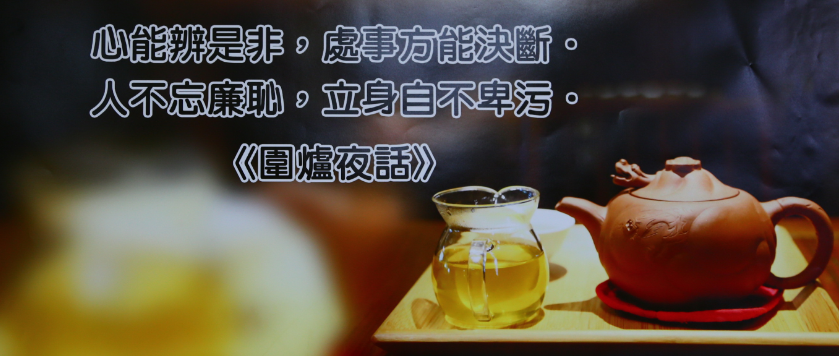 報告完畢
敬請指教
41